ILMU DAN TEKNOLOGI 
PENGOLAHAN HASIL IKUTAN TERNAK
Yuli Yanti, S.Pt., M.Si.
(yuli_mf@yahoo.com)
yyanti12.staff.uns.ac.id
PROGRAM STUDI PETERNAKAN
FAKULTAS PERTANIAN
UNIVERSITAS SEBELAS MARET
SURAKARTA
GELATIN
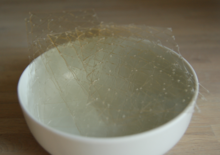 QUESTION:
Apakah gelatin itu?
Apakah manfaat gelatin?
Terbuat dari apakah gelatin itu?
Bagaimana cara pembuatannya?
Bagaimanakah penilaian kualitas gelatin maupun pengelompokkan jenis gelatin?
History
ancient city of Thebes 1000 BC
During Roman times Pliny wrote, AGlue is cooked from the hides of bulls.
Shakespear
England from about 1700
220 000 tons per annum
60 % is used in the food industry.
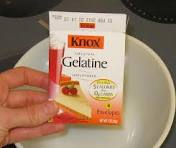 Gelatin
Gelatin merupakan protein konversi
bersifat larut air yang diperoleh dari hidrolisis kolagen yang bersifat tidak larut air. Gelatin adalah salah satu hidrokoloid.  Gelatin berbeda dengan hidrokoloid lain, karena kebanyakan hidrokoloid adalah polisakarida seperti karagenan dan pektin, sedangkan gelatin merupakan protein mudah dicerna, mengandung semua asam- asam amino essensial kecuali triptofan.
Fungsi Gelatin
Sebagai pengemulsi dan Penstabil
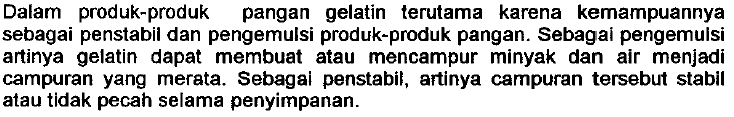 Permen
 ice cream
Coklat
 jelly/agar2
Yoghurt
 dessert, dll
Pemanfaatan Gelatin
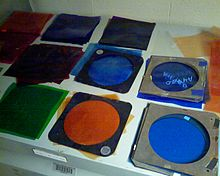 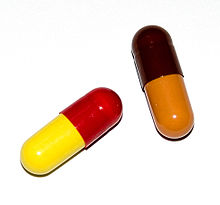 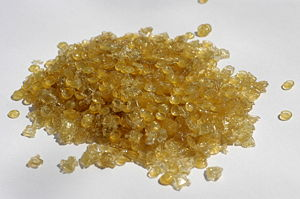 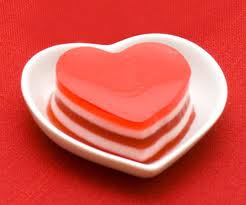 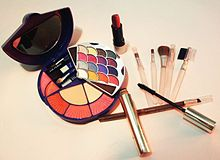 Lem
Pelapis kertas
Tissue
 dll
.
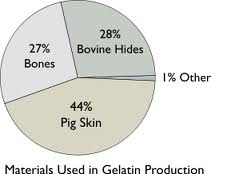 Terbuat dari:
Tulang
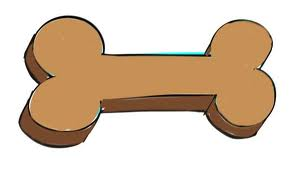 Sapi
Dari ternak
Babi
kulit
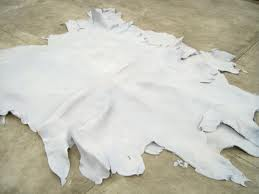 Culture???
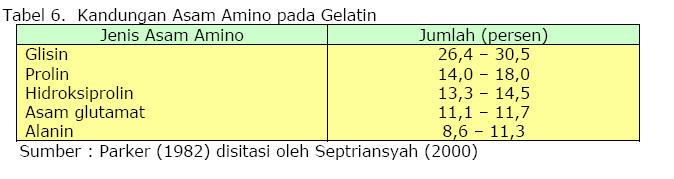 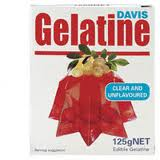 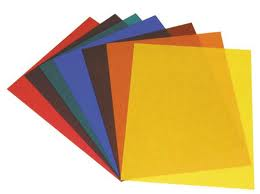 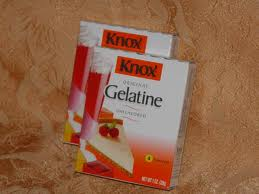 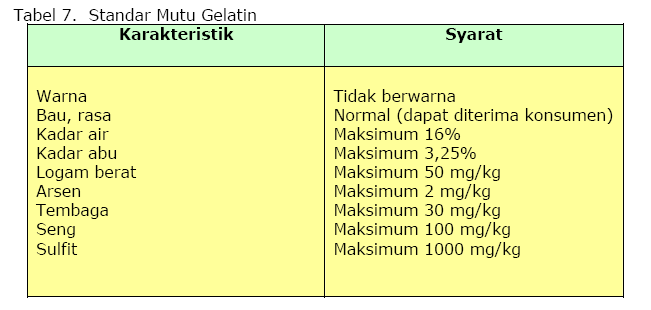 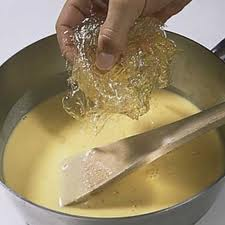 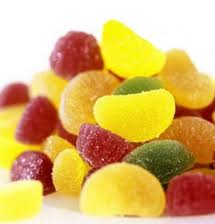 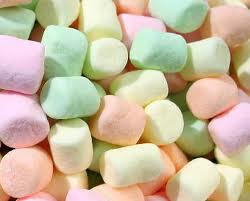 Tipe Gelatin
Gelatin tipe A
Gelatin tipe B
Biasanya terbuat dari kulit babi datau ossein (tulang yg telah mengalami demineralisasi atau penghilangan kalsium fosfat
Perendaman dilakukan dengan larutan asam anorganik (asam klorida, asam sulfat, asam fosfat)
Terbuat dari kulit hewan atau tulang
Direndam dalam air kapus, disebut juga proses alkali
Proses Pembuatan gelatin
Terdiri dari 3 tahap utama yaitu
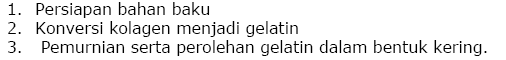 Tahap pembuatan gelatin:
Pembersihan 
Degreasing 
Reduksi ukuran tulang
Demineralisasi 
Liming
Ekstraksi
Pemekatan
Pengeringan
Degreasing
Adalah proses penghilangan lemak dari jaringan tulang. Efektif pada suhu 32-80 derajad celcius Selama 3 jam dan diaduk kontinu
Reduksi ukuran tulang adalah pengecilan ukuran tulang, 2 – 4 cm2. tujuan agar reaksi berlangsung cepat dan sempurna.
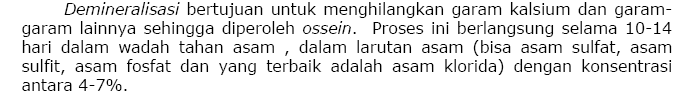 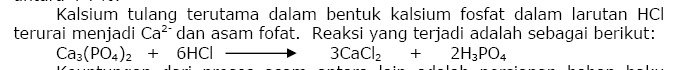 Kemudian dicuci-dinetralkan dengan air
Ekstraksi
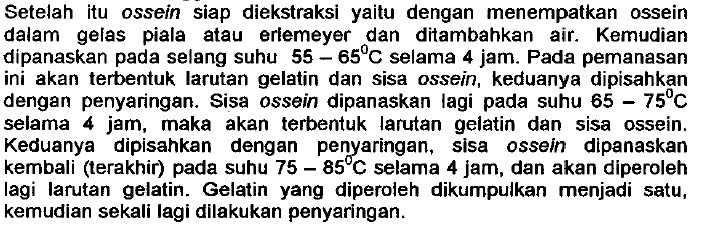 Pemekatan
Pengeringan
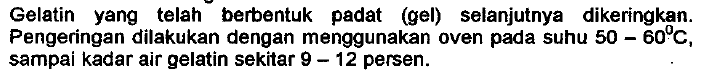 Pembeda:
Prinsipnya sama, yang membedakan
1. konsentrasi asam dan basa
2. suhu dan waktu ekstraksi
3. lamanya perendaman
4. suhu dan waktu pemanasan
5. Bahan kimia yang digunakan
Any question?
Thank you very much for your kind attention…